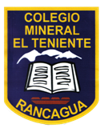 MATERIAL DE APOYO :MIS TEMAS DE INTERES
¿QUÉ ES EL INTERÉS?
FRASES  FRECUENTES
El interés se distingue porque te produce curiosidad y le atribuyes una importancia mayor que al resto de las cosas.

El gusto produce placer, entretención y reconforta realizarlo.
“Generalmente yo no sé bien lo que me gusta.”

“Yo soy inestable y nunca tengo claro o estoy conforme con lo que elijo.”

"Nada me gusta bastante…porque ninguna me resulta más interesante."

"A mí me gustan demasiadas cosas, y me cuesta ver preferencias."
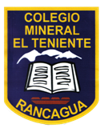 PREGUNTAS QUE PUEDEN SER DE AYUDA
¿Qué cosas encuentro entretenidas?
¿Qué me produce curiosidad, o me dejan “metido”?
¿En qué cosas siempre me fijo y no pasan desapercibidas para mí?
¿En qué cosas percibo los detalles y éstos tienen significado o sentido para mí (me dicen algo)?
De los temas que se hablan a mi alrededor, ¿a cuáles siempre pongo atención?
Respecto de qué cosas basta que yo reciba una sola vez una información de ella y no se me olvida mas?.
¿Qué cosas casi nunca me dan flojera hacerlas, siempre me despiertan energía?
¿Qué tipo de pensamientos frecuentemente se vienen a mí cuando mi mente divaga?, (por ejemplo, cuando voy viajando y mi mente está sin preocupaciones, entonces siempre tiendo a pensar en ese tipo de cosas, por gusto).
¿Por qué cosas sacrifico otras para poder hacerlas?, (por gusto, no por responsabilidad).
¿Qué tipo de logros siempre atiendo más que otros?, (por ejemplo, siempre me estoy fijando más en las marcas en los deportes que en otros logros como los musicales, biológicos, etc).
Cuando llega una revista a mis manos, ¿qué tipo de artículos, son los que leo primero?
Cuando recorro los canales de televisión , en qué tipo de programas me detengo, aparte de los de entretención?
¿A qué tipo de cosas yo siempre estoy recurriendo, puede que las deje por algún tiempo, pero siempre vuelvo a ellas?
¿En qué tipo de cosas, cuando no me resultan, muy luego vuelvo a reanudar mis esperanzas en ellas?
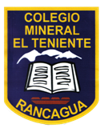 ¿Cómo detectar los intereses?
Para detectarlos debes dedicarte sólo a la observación de características personales puntuales como actividades de agrado, cosas que te llaman la atención, lo que te entretiene, etc, y no pensando en una carrera determinada, ni menos factores de conveniencia como pros y contras de una elección, ni tampoco consideraciones financieras, etc. Estos factores debes mantenerlos "congelados" por el momento.
Al considerar tus gustos no debes pensar solamente en asignaturas académicas, o hobbies bien conformados, sino también en aspectos que al parecer son más insignificantes, o detalles. Por ejemplo: "cuando viene una amiga a mi casa me gusta cuando nos hacemos peinados nuevos" ó "me entretiene y me llama la atención observar el comportamiento de los peces de mi acuario", etc. Pueden ser observaciones en cuanto a una actividad, pensamientos, tipos de lectura, tipos de ambiente, etc, hasta lo que te pueda parecer más insignificante.
    Cuando algo te agrade, trata de precisar en qué aspecto te agrada.
    Ejemplo: Para la siguiente afirmación: “me llama mucho la atención observar las hojas y flores de las plantas”
Pueden agradarte fundamentalmente en el aspecto estético, por sus colores, la belleza de sus formas y texturas o más que nada en el aspecto biológico por sus características estructurales, por el tipo de planta, por lo que tiene en común con otras plantas ( familia de plantas a que pertenece), por sus propiedades medicinales, por saber el tipo de suelo en que crecen, etc. Estos son dos aspectos diferentes por los que te puede llamar la atención.